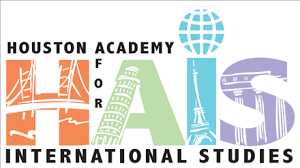 Early College High School
Click hereto ask questions
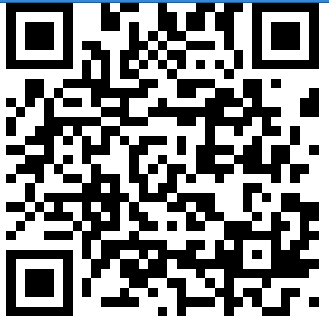 Complete this form during Phoenix Camp
Get extra credit on your 1st POFI assignment
Continent with most participation wins an award at the end of today
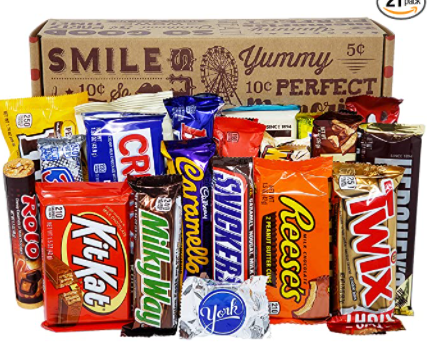 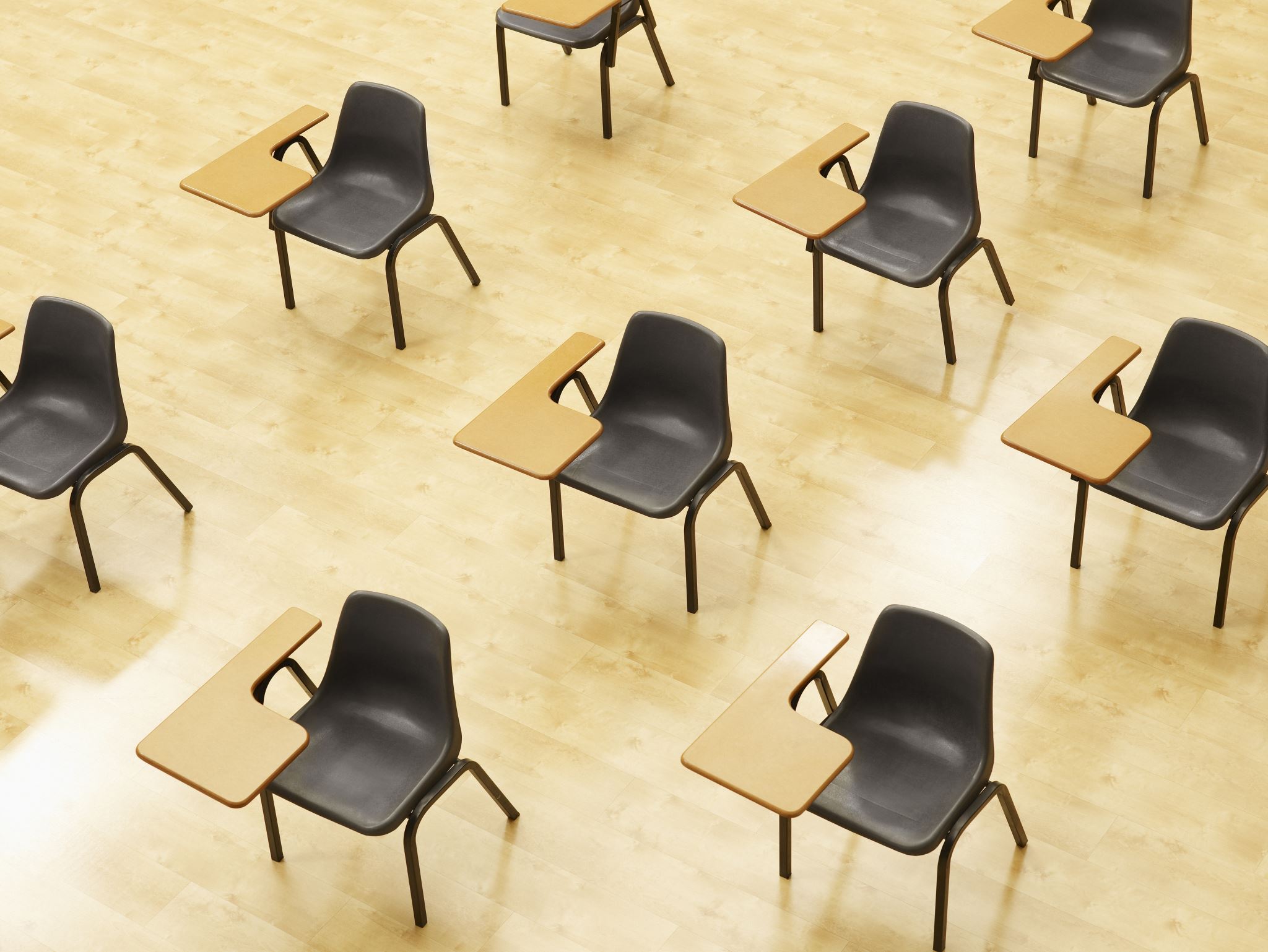 Extra Credit       Take Notes
Show to Sherman 1st day
Must include:
Your name
Continent (Phoenix Camp)
Date / Time of event
Name: ____________________      Continent: ______________          Date: Wed. 6/23/21Subject: Phoenix Camp ~ POFI Presentation
Main points here
Details here
POFI1301 Fall & 1341 SpringDual CreditOpportunity for 6 hrs college credit
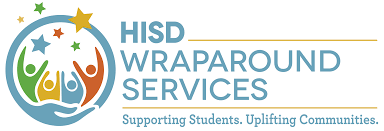 HISD
Computer Applications I & II
Nervous about transitioning from high school to college?
Fear not!! 
college life is … amazing
think of me as your tour guide
Sherman’s Tips and Tricks for Success and Relieving Stress
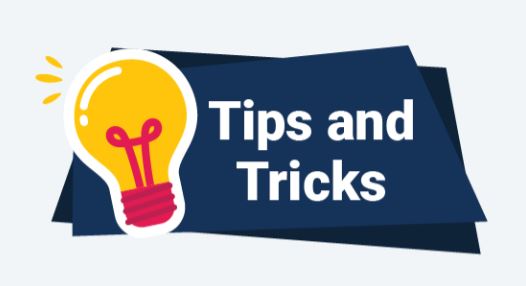 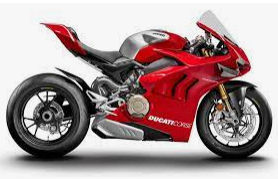 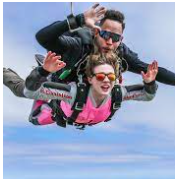 Benefits
If I gave you $30,000 -$50, 000 …
 how would you spend it?
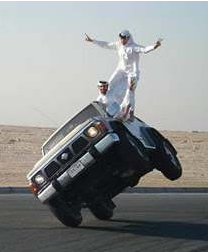 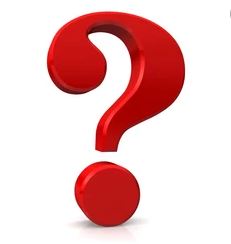 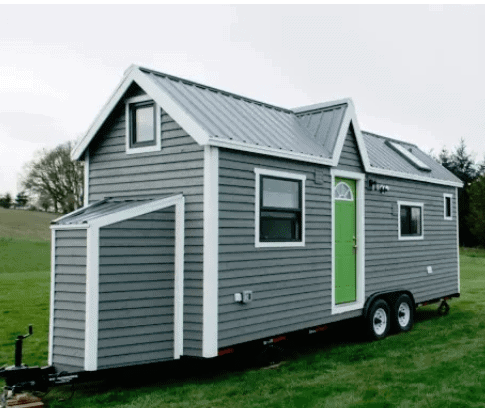 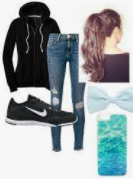 Amount of $ saved …after earning Associate’s Degree
You have to earn it byfocusing on the goal
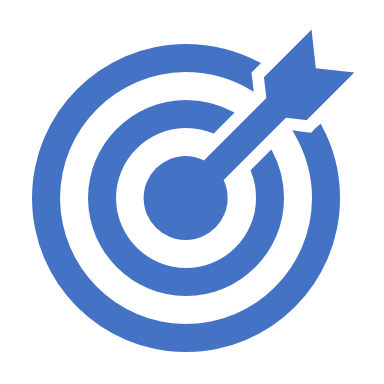 Communicate
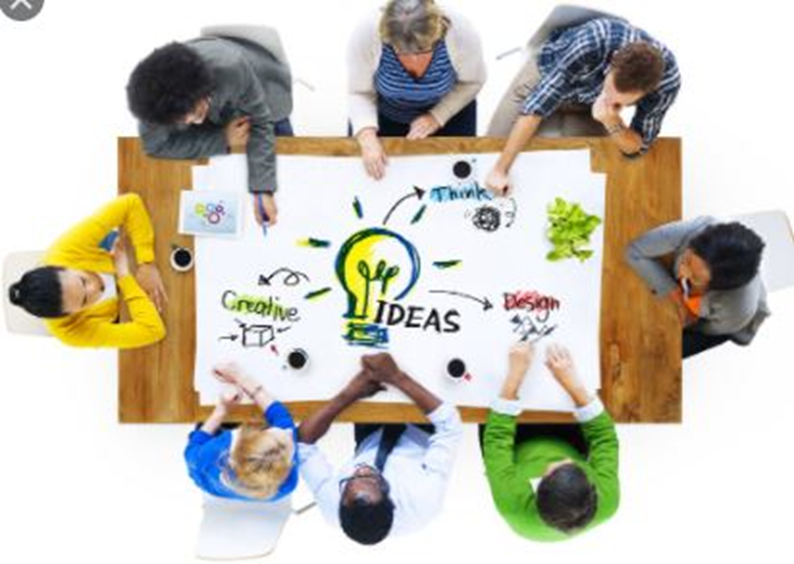 GOAL
PLAN
ACTION
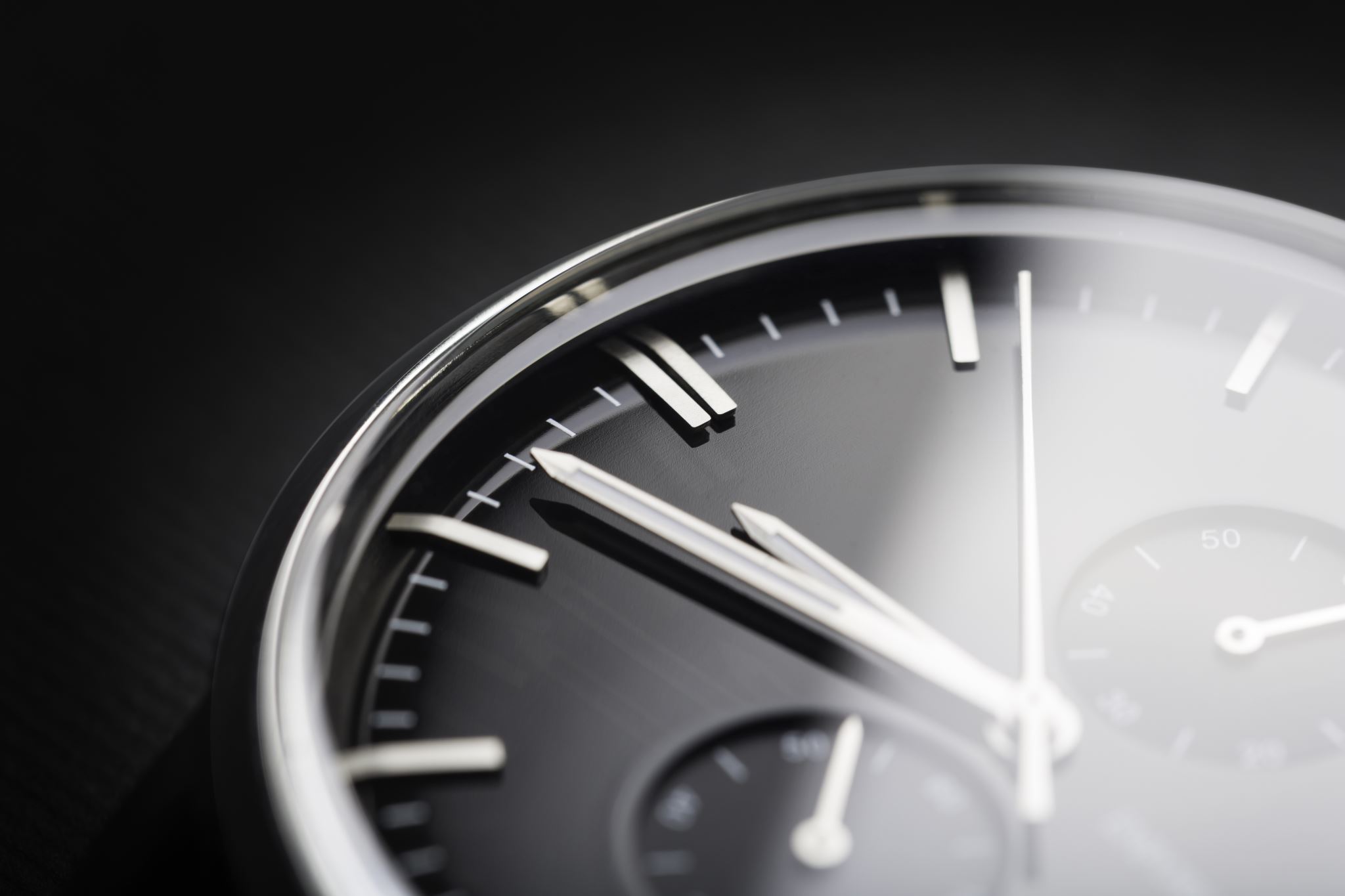 Time Management
Make every minute count
Stick to a schedule
Use technology as tools
Study/practice DAILY
Start long-term projects when assigned
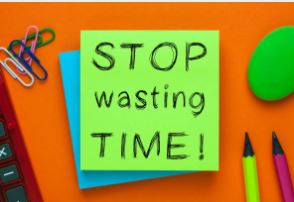 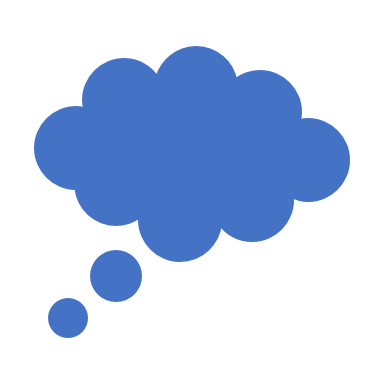 Short Break:1. EVERYONE must stand2. Students Count off 1-4 3.Write your # top right-hand corner of notes & circle it
Determine resources which help you the best – USE THEM
Think critically
Contemplate BEFORE answering
Look at the BIG picture
Your actions have outcomes –
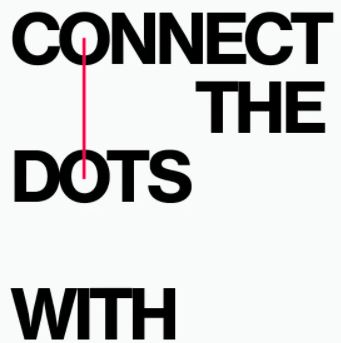 You will be held responsible for your actions
Review of … Sherman’s  Tips & Tricks for Success & Relieving Stress
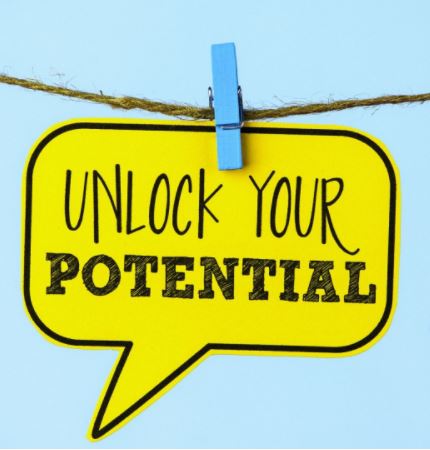 Always go to class, listen to the professor, and take notes. 
You are held accountable for your actions
Make wise choices
Conquer procrastination 
You are responsible for learning
Follow directions in the order they are written exactly as they are written
Persevere
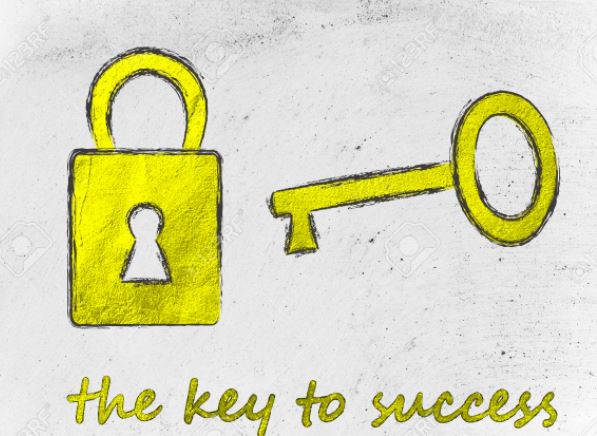 Professor’s Responsibilities
Create Syllabus / post 1st week
Create structure to accomplish course objectives
Mentor students
Show students how to learn … how to learn
Lead students to answer their own questions
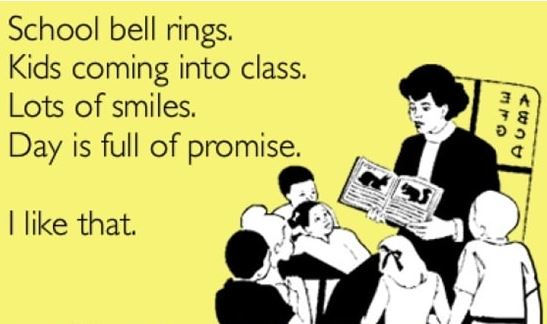 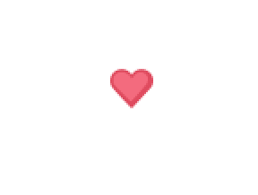 Student’s Responsibility
Learner-Centered Instruction Design Strategy

Places the responsibility of learning on the students, while the instructor assumes the role of the facilitator.
Student Product & Gallery Walk
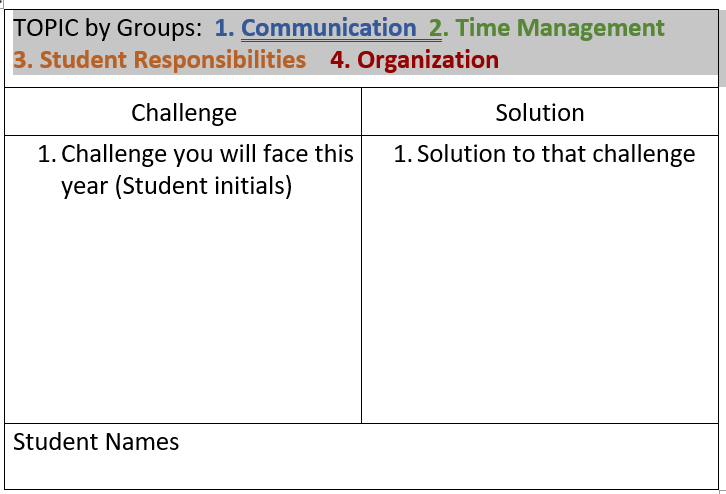 In Summary
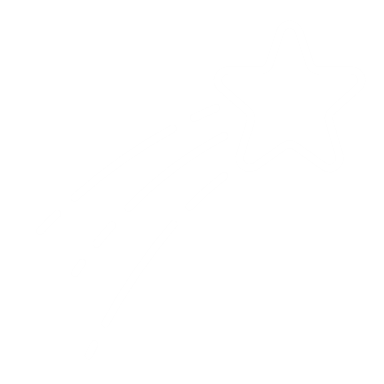 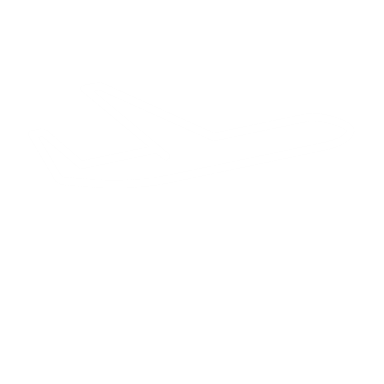 It’s ALL about … YOU!
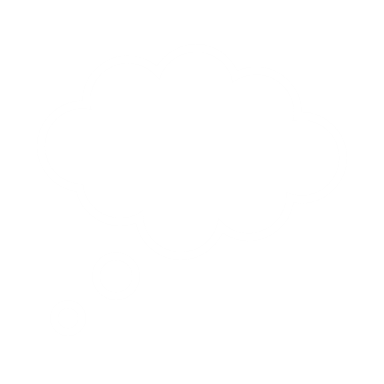 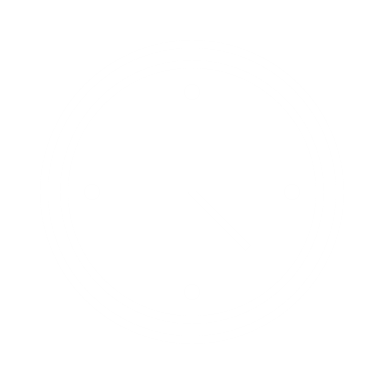 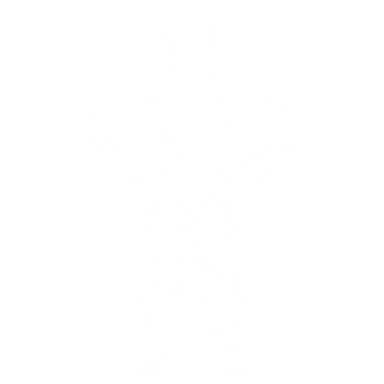 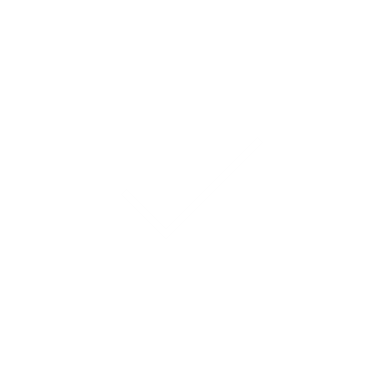 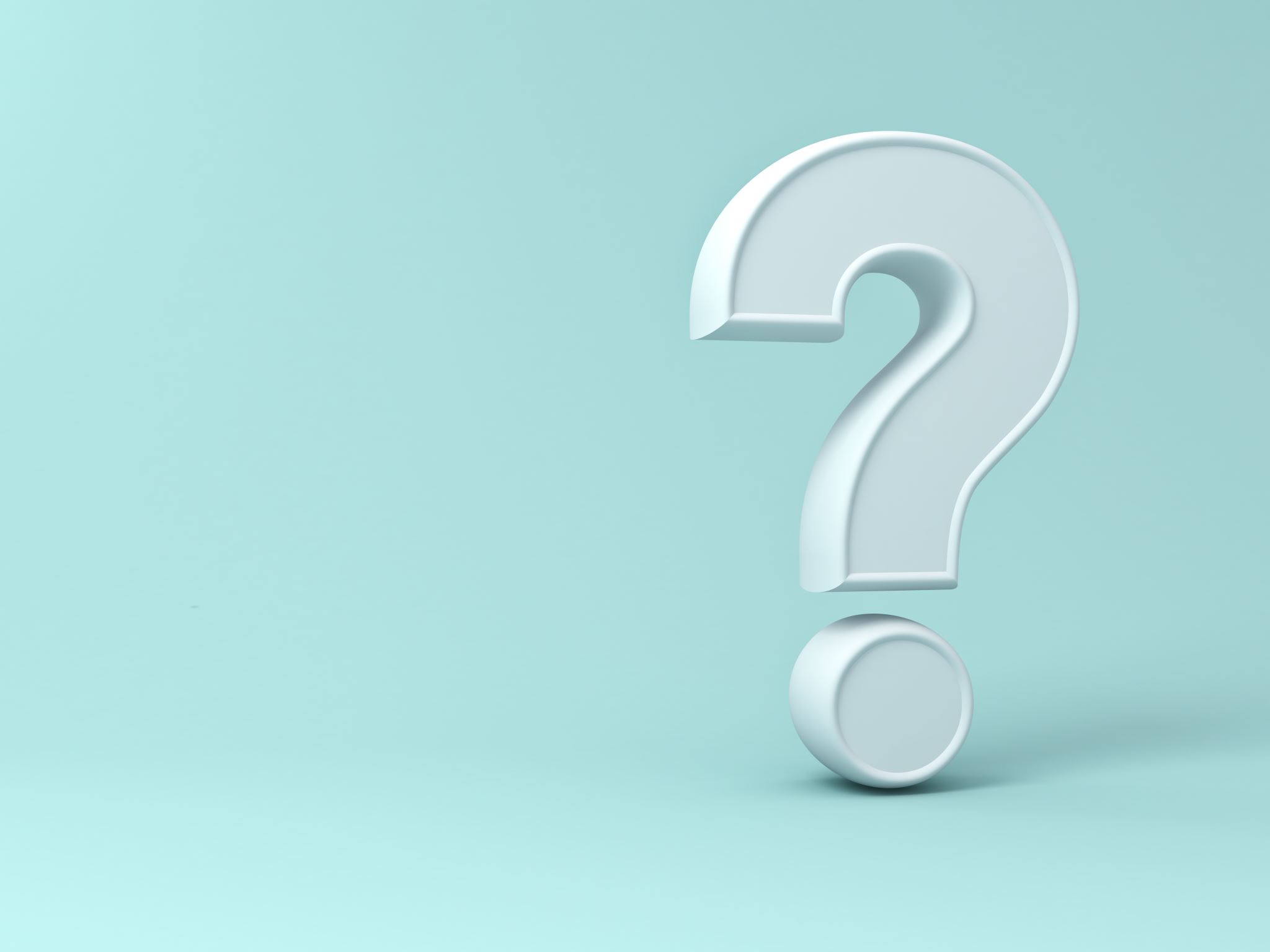 Questions